Falcons Purch Training 2024
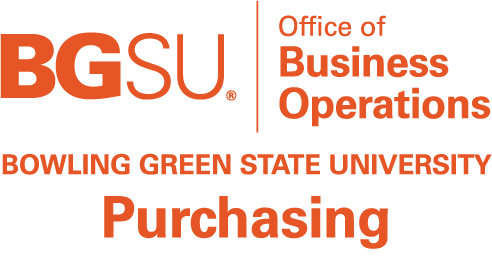 Falcons Purch Facts (as of January 28, 2024)
14,993 requisitions approved so far in FY24
 22,272 requisitions approved in FY23 (most in a fiscal year by nearly 1,500 requisitions)
 On track to approve 26,063 requisitions in FY24 (most in a fiscal year by nearly 3,800 requisitions)

 394 Independent Contractor Agreements signed in FY24
 On track to issue 685 ICA’s this fiscal year
Business Operations – Purchasing Department
purchasing@bgsu.edu | 419-372-8411
2
Procurement-to-Payment Process in Falcons Purch
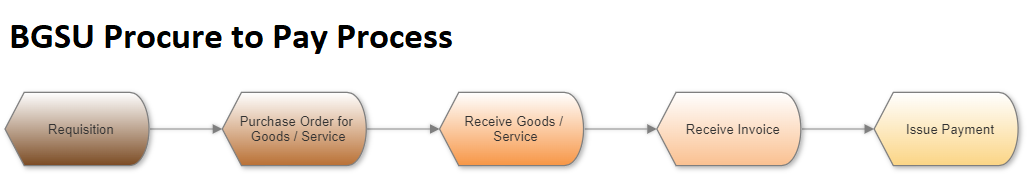 3
Business Operations – Purchasing Department
purchasing@bgsu.edu | 419-372-8411
Profile Management
Setting up/Changing Default Address
 Adding Default Accounting Codes
 Full list of Accounting Codes are available on the Controller’s Website
 Creating Email Approval Code
 Notifications
Business Operations – Purchasing Department
purchasing@bgsu.edu | 419-372-8411
4
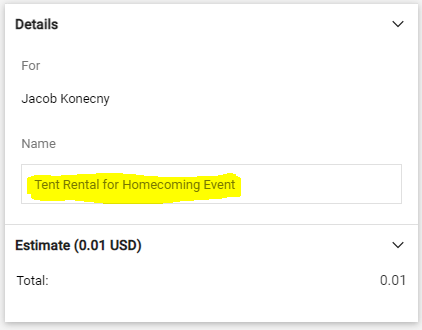 Cart Management
Finding Draft/Returned Carts
 Creating a New Cart
 Naming Shopping Carts
 End Users can create carts and assign to requisitioners
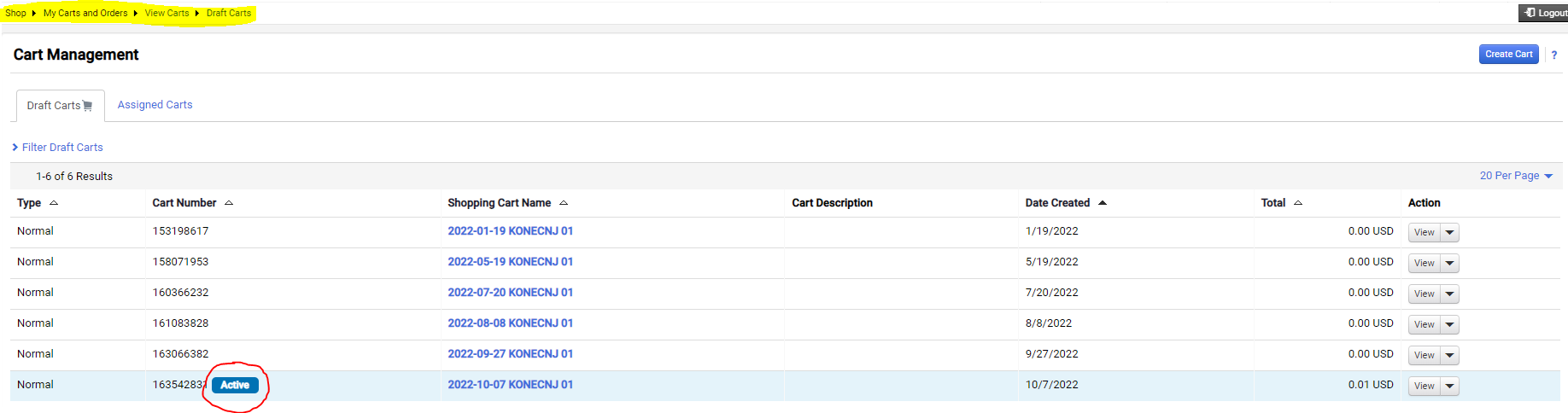 Business Operations – Purchasing Department
purchasing@bgsu.edu | 419-372-8411
5
Accounting Codes
Speedchart Fields
 Splitting a PO between different departments/funds/programs
 Business Units (Accounting Codes AND Header)
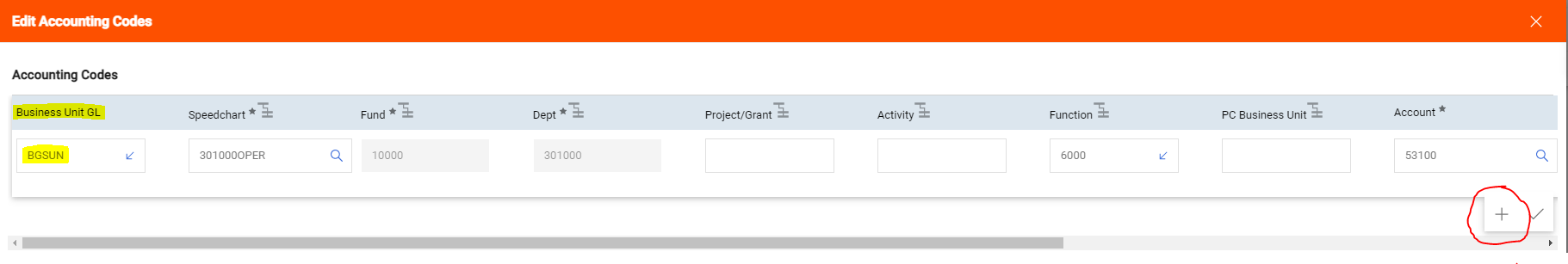 Business Operations – Purchasing Department
purchasing@bgsu.edu | 419-372-8411
6
What’s Next?
Submit Requisition or Assign Cart
 Only Requestors have the ability to submit requisitions
 Use the Workflow to determine where the requisition is in the approval      process
 Add comments within the requisition if needed
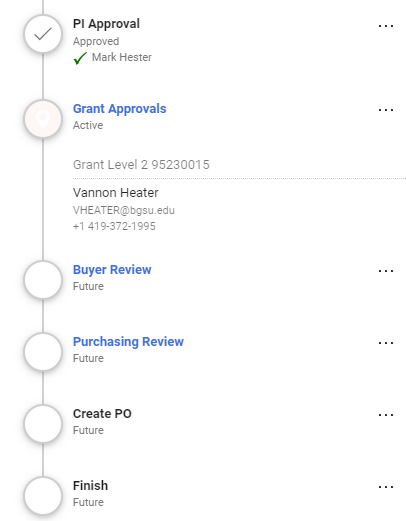 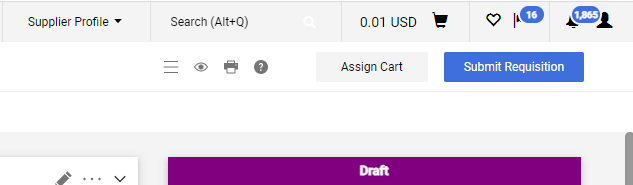 Business Operations – Purchasing Department
purchasing@bgsu.edu | 419-372-8411
7
Approving Requisitions
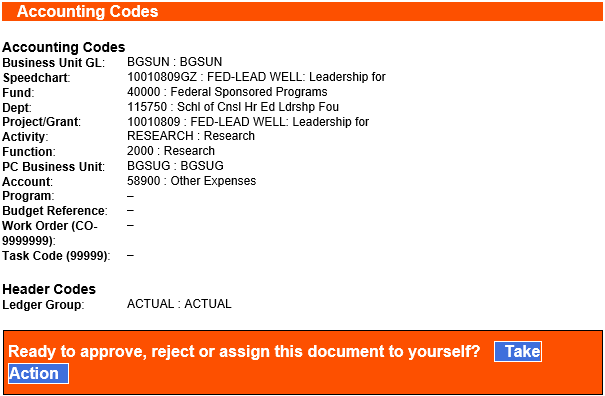 Approving via Email
 Must have Approval Code set up prior



 Approving in Falcons Purch
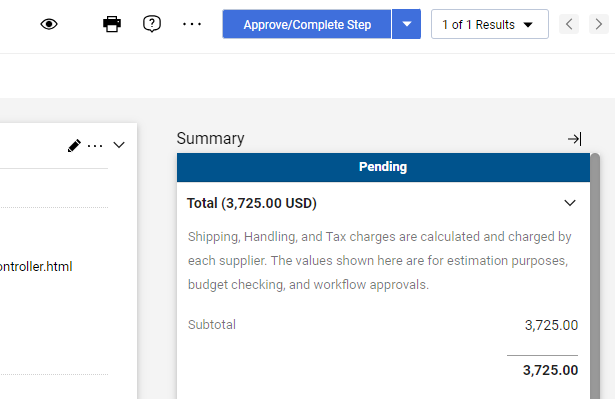 Business Operations – Purchasing Department purchasing@bgsu.edu | 419-372-8411
8
Document Search
Search Requisitions / Purchase Orders / Change Requests
 Filters
 Saved Searches
 Search Exports to Excel
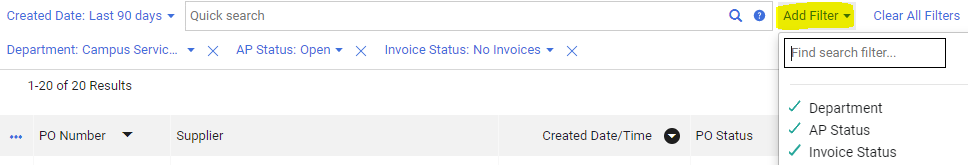 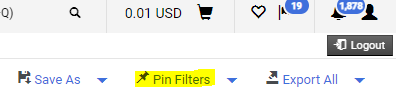 Business Operations – Purchasing Department
purchasing@bgsu.edu | 419-372-8411
9
Sources of Requisitions
Non-Catalog Items
 Traditional Non-Catalog Item
 Blanket Purchase Orders
 Punchouts
 Bid Waiver Forms
 Payment Requests
Business Operations – Purchasing Department
purchasing@bgsu.edu | 419-372-8411
10
Non-Catalog Items
Definition:
 A shopping form that used when the supplier does not have either a hosted catalog or punchout Catalog
 A Quote, Estimate, contract reference, or screenshot of Shopping Cart must be attached to requisition and should be submitted prior to receiving the good or service (exception: Blanket PO)
 Proper UOM (Goods: EA, PK, BX, Services: EA, MNTH, QTR)
 Non-Catalog Items should not be submitted to pay invoices (submit as Payment Request instead)
 Purchase order will close when quantity is depleted (quantity can be increased with a Change Request)
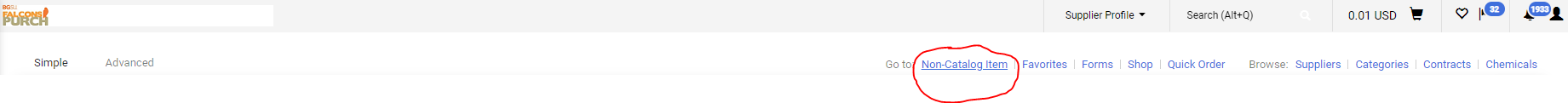 Business Operations – Purchasing Department
purchasing@bgsu.edu | 419-372-8411
11
Blanket PO’s
Definition:
 A non-catalog order that is estimated or will have multiple orders or payments throughout the year allowing the vendor to use one PO number for billing
 Proper Unit of Measure (USD)
 Proper Quantity (Always 1)
 Check the “Blanket PO” Box in the Header
 If applicable, add the contract number/dates of service to the description
 Purchase order will close when dollar value is depleted (can be increased with Change Request)
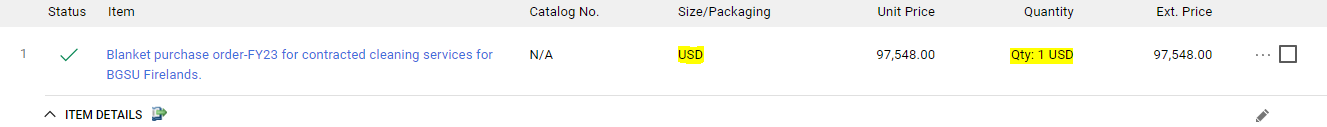 Business Operations – Purchasing Department
purchasing@bgsu.edu | 419-372-8411
12
Punchouts
Definition:
 A catalog of contracted suppliers that have provided stores within Falcons Purch that allow users to shop from the supplier’s external website
 Purchasing Review generally bypassed 
 Amazon: only make purchases through the Amazon punchout (not through external amazon.com Consumer website)
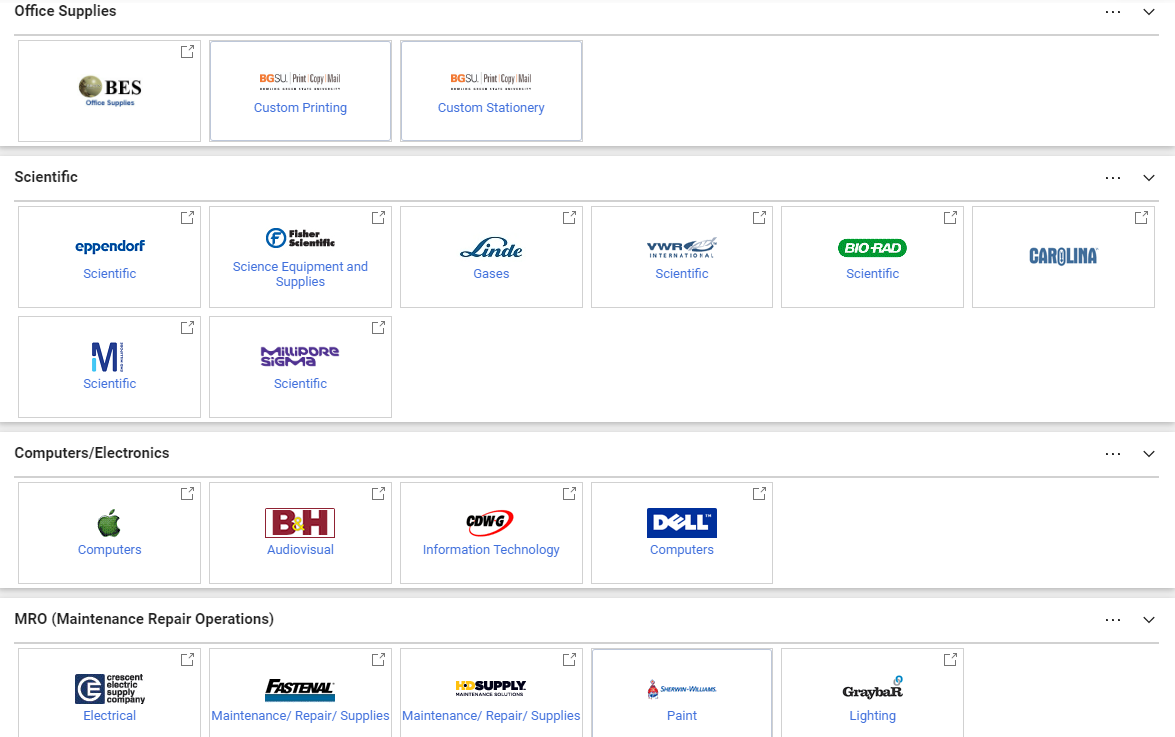 Business Operations – Purchasing Department
purchasing@bgsu.edu | 419-372-8411
13
Bid Waiver Forms
Definition:
 When justified, the Purchasing Department has the authority to waive competitive bidding for departments seeking to purchase goods or services when either:
 The cost is of goods or supplies is $25,000 or greater
 The cost is of services provided is $50,000 or greater 
 Justifications for Bid Waiver: Sole Source, Emergency, or Economic
 Proper Unit of Measure (USD) and Quantity (Always 1)
 Check the “Blanket PO” Box in the Header
 Bid Waiver Instructions
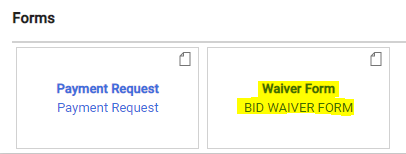 Business Operations – Purchasing Department
purchasing@bgsu.edu | 419-372-8411
14
Payment Requests
Definition: 
 A shopping form that is used when paying a vendor for services/goods that have already been provided (ALWAYS requires an invoice or contract)
 Payment requests should only be used if one of the following criteria are met: 
 The vendor being paid has a signed contract with the university (PO should not already be issued)
 The vendor is an independent contractor (ICA must be attached to the Payment Request)
 All other forms of payment should be done via non-catalog item
 Automatically creates invoice for AP review – no receipt needed
 Do not enter until service is complete
 Payment Request Instructions
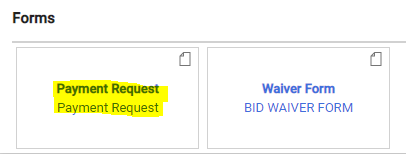 Business Operations – Purchasing Department
purchasing@bgsu.edu | 419-372-8411
15
[Speaker Notes: Payment requests should be the exception, not the norm.
Best practice is to issue a PO, so that the department has the funds already encumbered, as well as proof of pricing before goods/services are rendered.]
Invoices
Only applicable to non-catalog items, blanket POs, and bid waivers
 Invoices received by Department
 Add comment on original PO to bgsuap@bgsu.edu
 Attach invoice to comment
 Monitoring invoice status
 “In Process” = still in AP approval process
 “Payable” = AP approval process completed
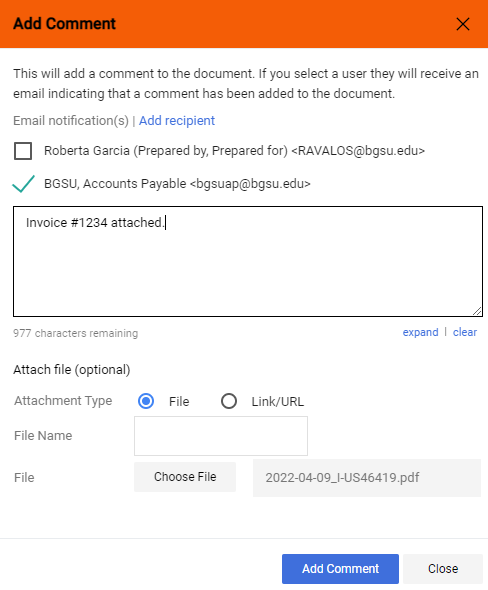 Business Operations – Purchasing Department
purchasing@bgsu.edu | 419-372-8411
16
Receipts
Definition: 
 Receipts are required for all purchase orders (PO) that are greater than $999. Receipts should not be entered until after the goods/services have been received.
 Types of Receipts: 
 Quantity Receipts: used when the Unit of Measure is EA
 Triggered by traditional PO’s
 Enter the number of items you have received for each line
 Cost Receipts: used when the Unit of Measure is USD
 Triggered by blanket PO’s/bid waivers
 Enter the dollar amount of the items that have been received

 Receiving Instructions
Business Operations – Purchasing Department purchasing@bgsu.edu | 419-372-8411
17
Change Requests
Definition: 
 A Change Request is a request to modify an existing non-catalog purchase order.
 Change Request workflow will be the same as the requisition workflow
 PO must still be in Open Status
 Increase or decrease amount of PO by clicking into line-item description once Change Request has been created
 Descriptions should be detailed on the changes being made to the PO

 Change Request Instructions
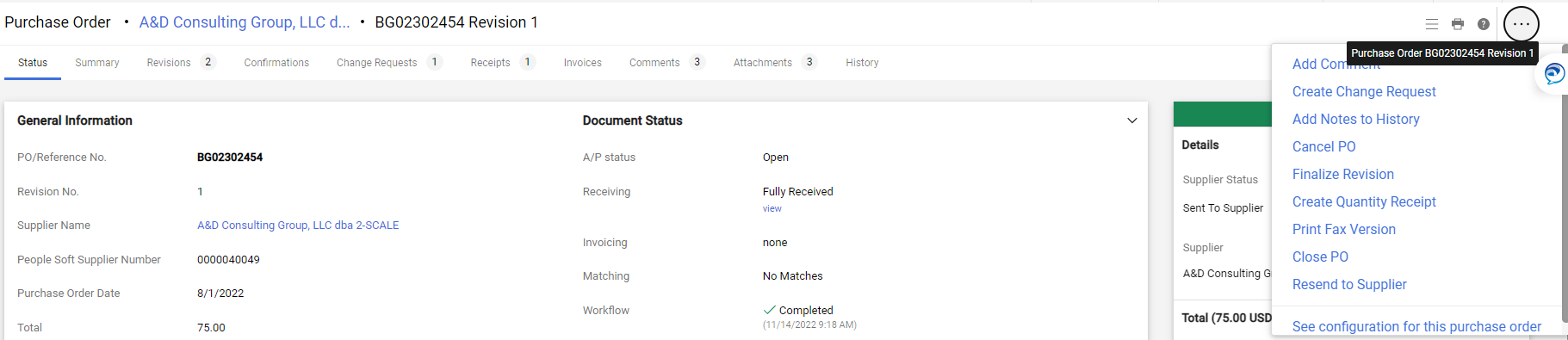 Business Operations – Purchasing Department purchasing@bgsu.edu | 419-372-8411
18
Contract Module
NEW feature in Falcons Purch that allows users to access key information about their department’s contracts
 Houses all contracts on file with Purchasing
 End-users can receive notifications for their department's contracts
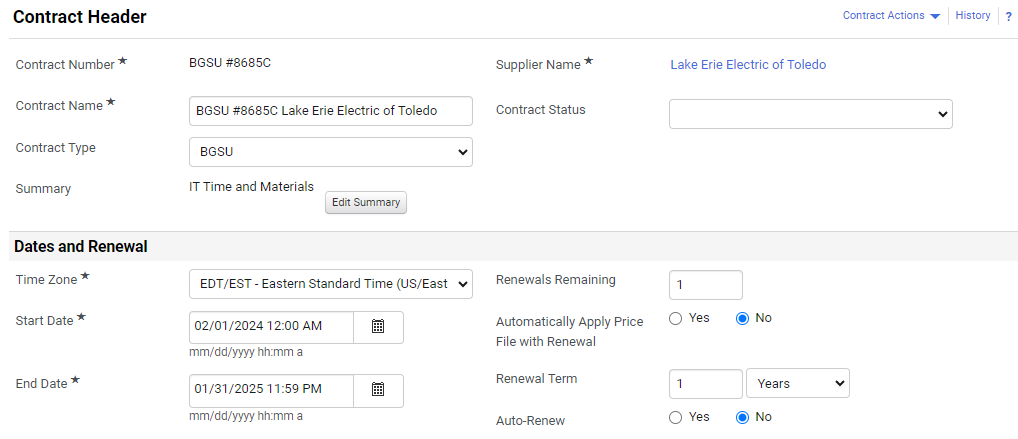 Business Operations – Purchasing Department purchasing@bgsu.edu | 419-372-8411
19
How to be Efficient in Falcons Purch
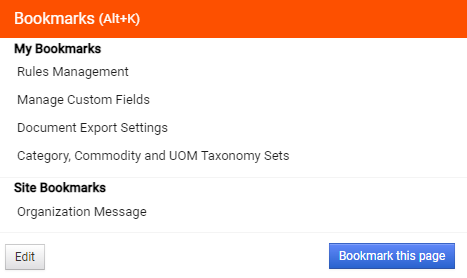 Favorites
 Export Results
 Work in separate windows
 Dashboards
Business Operations – Purchasing Department
purchasing@bgsu.edu | 419-372-8411
20
Falcons PurchQuestions and Answers
Resources
Falcons Purch Instruction Guides
 Falcons Purch New User Training Video
 FMS Security Request Form
 Purchasing Best Practices Guide
 BGSU Purchasing Website

 Falcons Purch Inquiries:
Business Operations – Purchasing Department
purchasing@bgsu.edu | 419-372-8411
22
Thank You!